Master 1 Génie Logiciel
M 521Web
AjaxAsynchronous JavaScript and XML
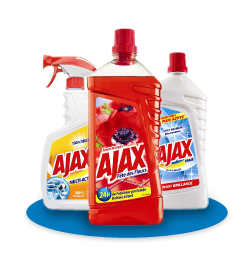 À quoi ça sert !?
Permet de faire des requêtes au serveur sans avoir à faire un rafraîchissement complet de la page.
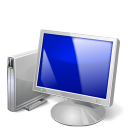 JavaScript
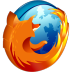 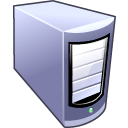 XML/ text
Exemple
Exemple
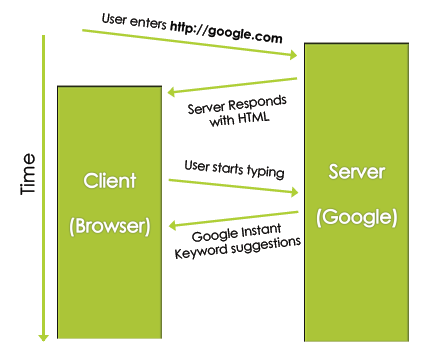 Client (navigateur)
Envoi une requête
Pas de rechargement 
de page
Gérer la réponse
Serveur (Google)
Recevoir la requête
Répondre avec des données
HTML, JSON, XML, etc.
Les étapes
On page load
On user event
On a timer
…
Simple exemple
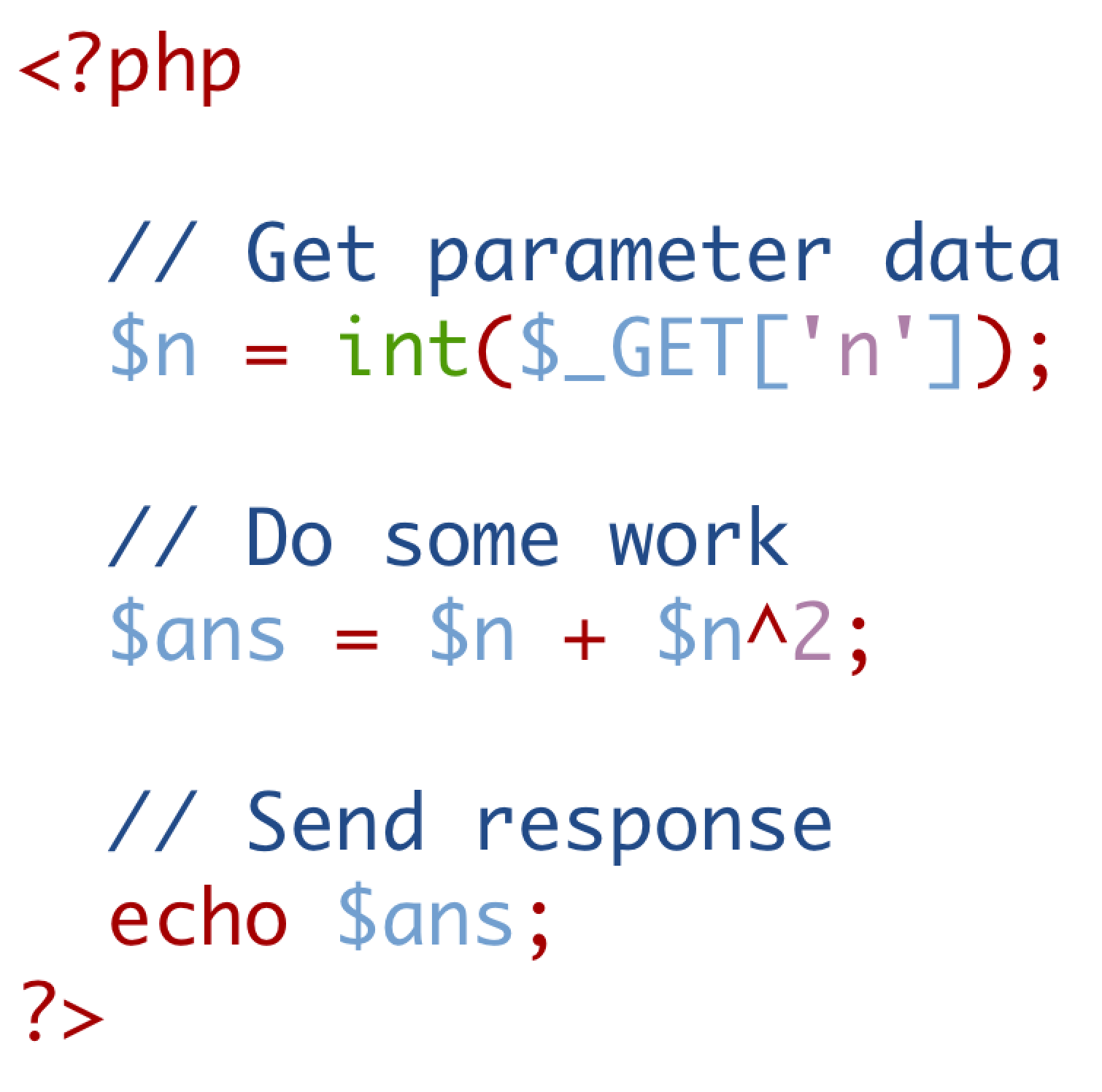 Exmple 2
<html>
<head>
<SCRIPT language="Javascript"> 
function affichage(){
 var req = new XMLHttpRequest();
 req.onreadystatechange = function() {
  if (req.readyState==4 && req.status==200)
    {
    document.getElementById("monmessage").innerHTML=req.responseText;
    }
 };

 req.open("GET","traitement.php?n=7",true);

 req.send();
}
</SCRIPT> 
</head>

<body>
<h1>coucou</h1>
<p id="monmessage"> Patientez un moment ... </p>
<A HREF="#" onclick="affichage()"> lien </A>.
</body>
</html>